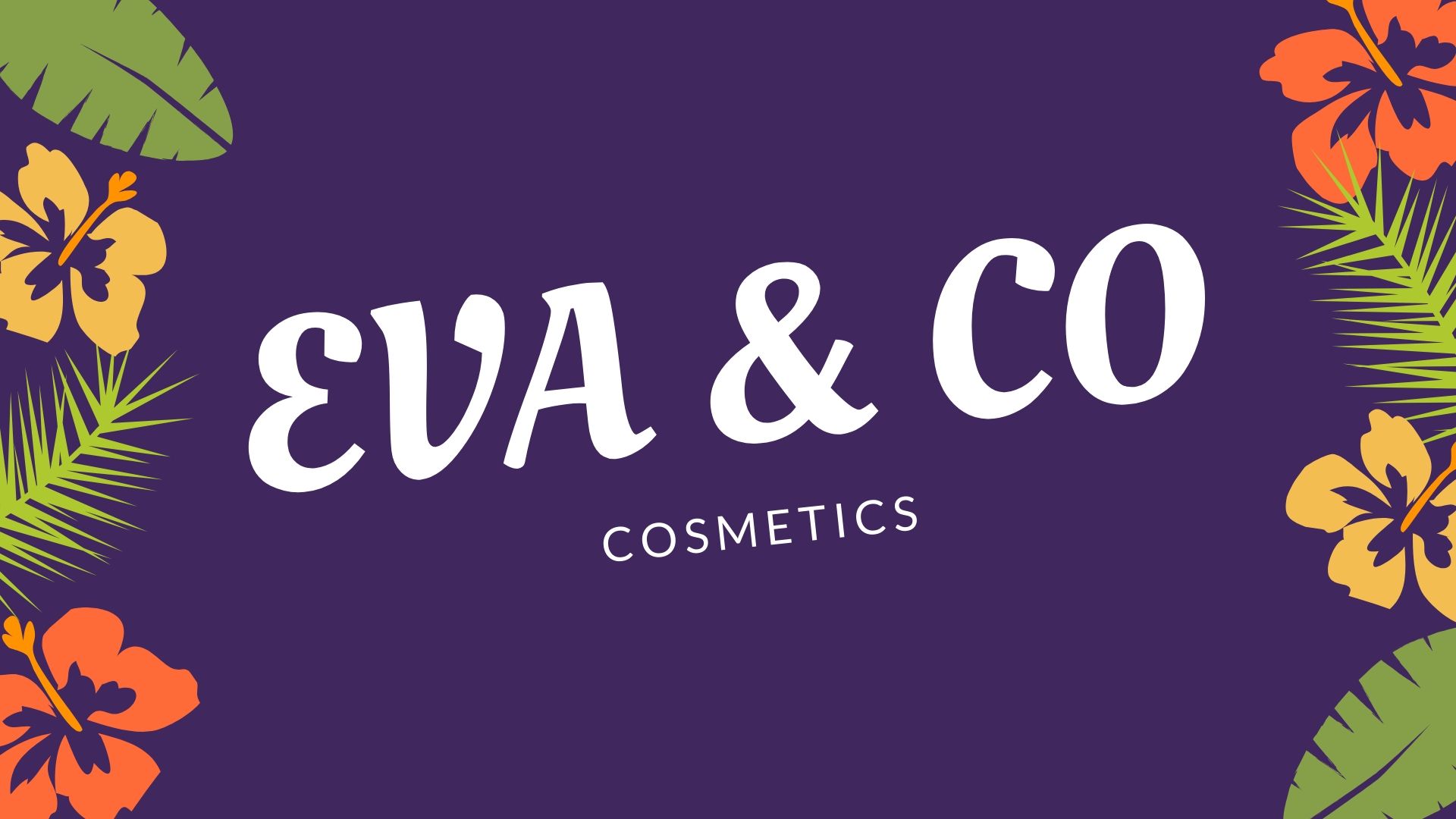 EVA & CO
TIPOLOGIA DI AZIENDA: S.R.L.
Leader del settore
L’azienda offre cosmetici ( fondotinta, correttori, terre, blush, ciprie,illuminanti, palette, ombretti, accessori vari…)
Il magazzino è situato in una zona a rischio incendio
Ampia clientela senza limiti di età
L’azienda produce e vende direttamente il prodotto finale
Prodotti all’avanguardia e sempre riconoscimento di binnovativi 
Utilizzo di materiali biologici
Brevetti
Il punto vendita si trova in una zona a rischio allagamento